Chance for glacially-conditioned sediment to persist within glacial overdeepenings through multiple glacial cycles

Gilles Antoniazza1 and Stuart N. Lane1

1 University of Lausanne, Institute of Earth Surface Dynamics (IDYST), Switzerland
General context:
Need to understand how erosion rates and sediment yield exported from glaciers change through multiple glacial cycles, notably during phases of glacier advance, retreat, re-advance.
 Conceptual model of variations in sediment yield rate during multiple glacial cycles based on a literature review.
Local example:
What are the characteristics of glacially-conditionned sedimentary stores that persisted through multiple glacial cycles? The example of the plateau of Northern Switzerland.
EGU2020 – SSP3.21 – Glacial overdeepenings: preserving the sedimentary record through ice ages
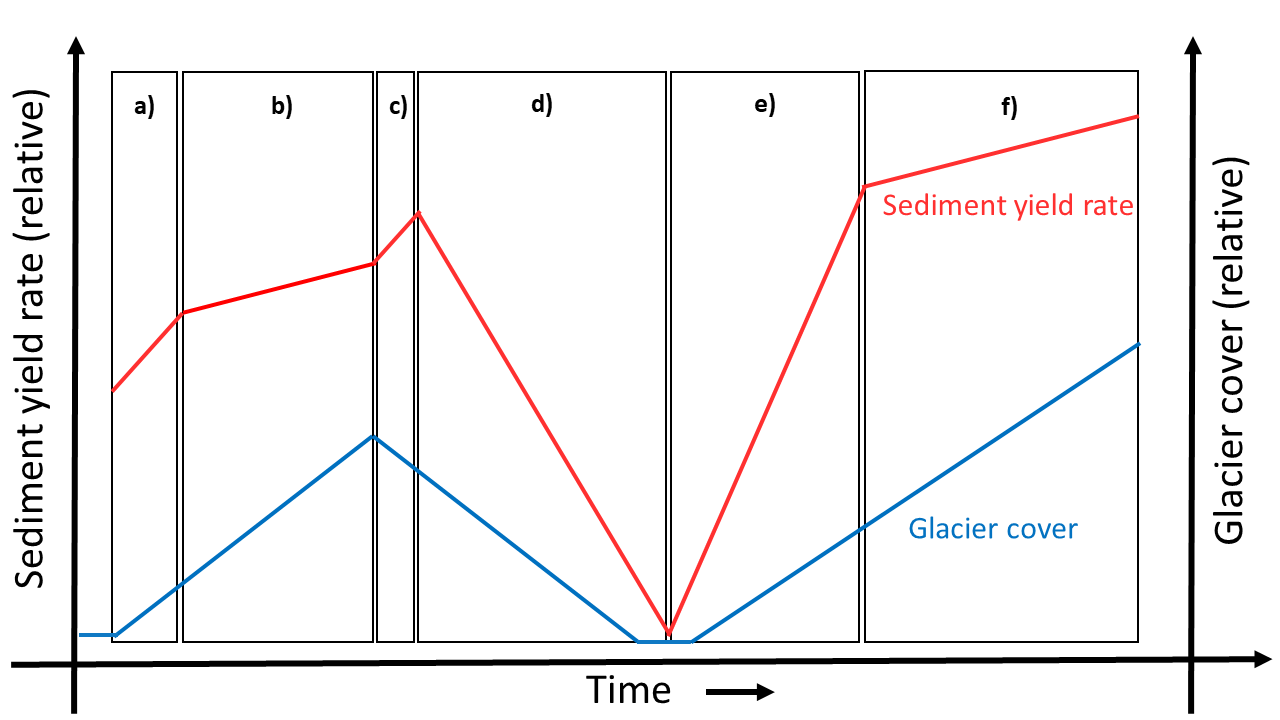 Conceptual model
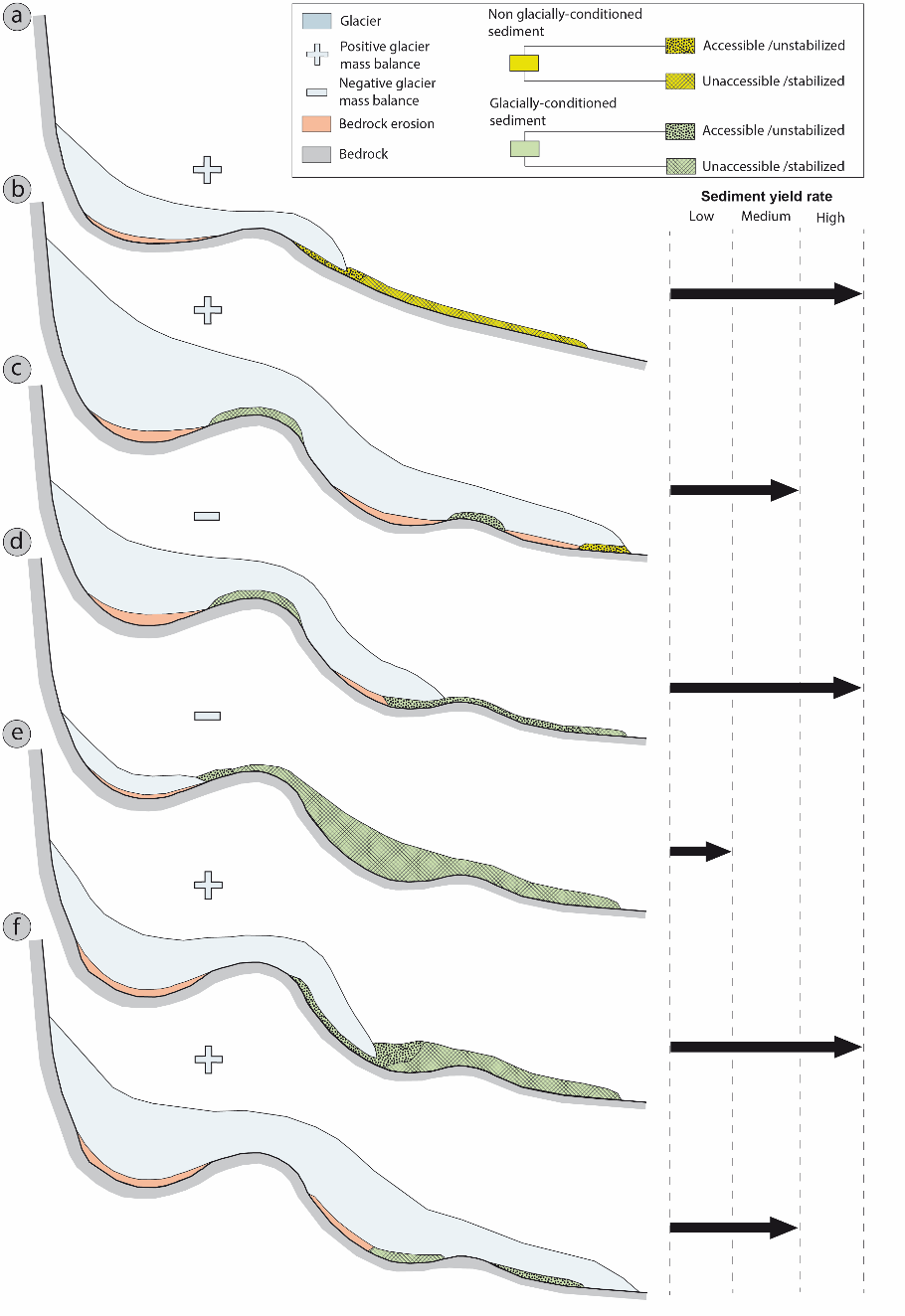 Phases of transition in glacial mass balance (early advance [a], retreat [c], re-advance [e]) produce enhanced sediment yield rate due the ease with which the products of bedrock erosion can be accessed and reworked.
Later phase of glacier (re)advance [b, f], once glacially-conditionned sedimentary sources are getting exhausted, may be characterized by intermediate rates of sediment export yield maintained through bedrock erosion rates.
Latest phase of deglaciation [d], once glacially-conditionned sedimentary sources are either exhausted, stabilized or disconnected from active processes of sediment transport, tend to show the lowest export yield rate.
EGU2020 – SSP3.21 – Glacial overdeepenings: preserving the sedimentary record through ice ages
Local example: the plateau of Northern Switzerland
Progress with dating of glacially-conditionned sediment and the multiplication of cores of the Quaternary deposits are helping to better constraint the chance for glacially-conditionned sediment to persist through multiple glacial cycles.
It seems that over the hundreds of meters of glacial sedimentary filling of trunk valleys and overdeepened basins, only a small proportion date from glaciations prior to the Last Glacial Maximum. This means that a significant part of glacially-conditionned sediment deposited during the former paraglacial adjustement seem to having been reworked as the glaciers re-advance.
There are however evidences that under some circumstances, glacially-conditionned sediment can persist through multiple glacial cycles. Such sediment tends to be preferentially located in two main locations:
 Overdeepened glacial basins, whose altitude are below stream base level.
 Major changes in drainage networks (e.g. stream capture) have also been found to be an efficient mode of isolating glacially-conditionned sediment from active processes of transport over the timescale of glacial cycles.
EGU2020 – SSP3.21 – Glacial overdeepenings: preserving the sedimentary record through ice ages